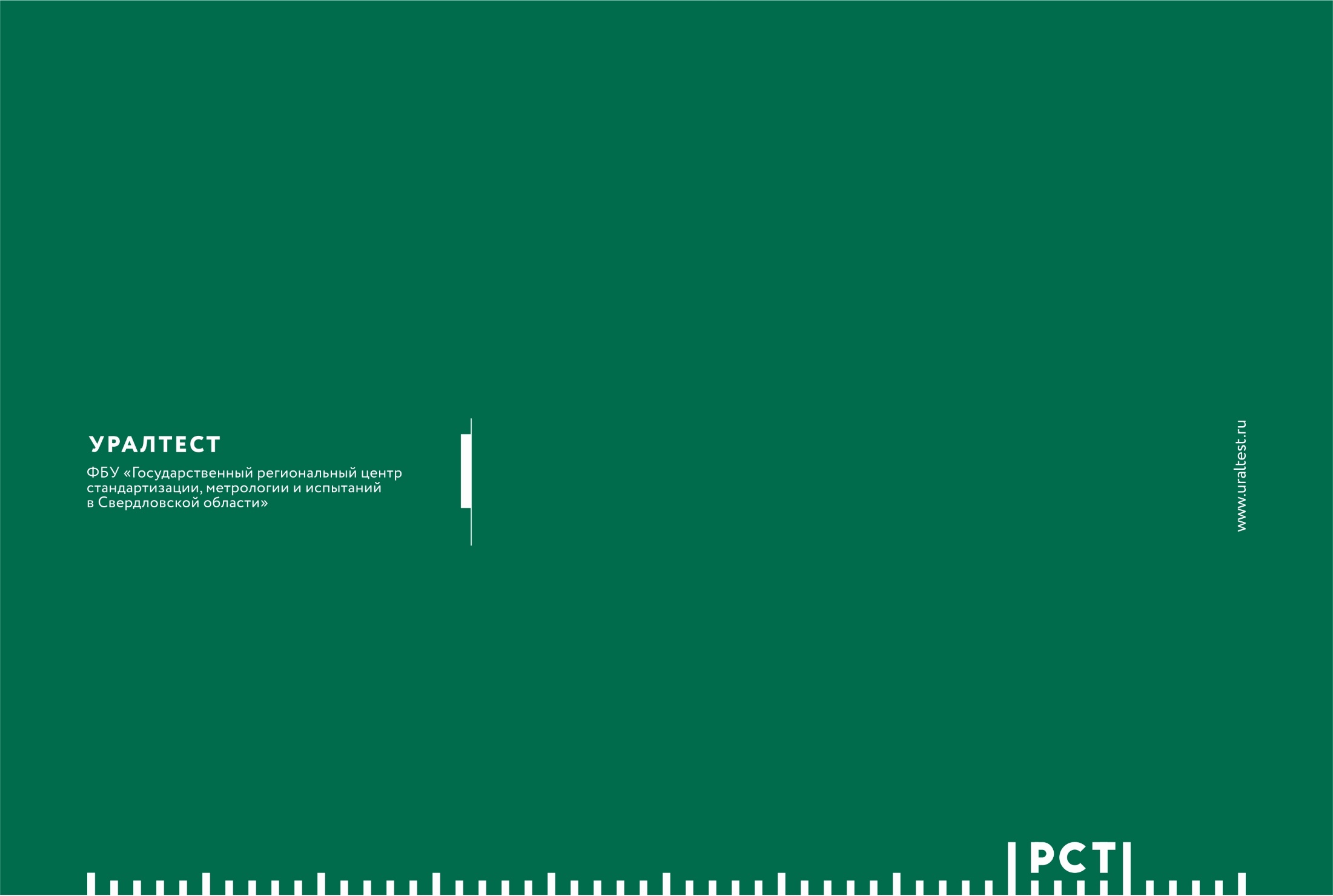 ПРАКТИЧЕСКИЕ РЕКОМЕНДАЦИИ МЕТРОЛОГАПРИ ВЫБОРЕ ИЗМЕРИТЕЛЬНОГО ОБОРУДОВАНИЯ
НАЗВАНИЕПРЕЗЕНТАЦИИ
ОСНОВНЫЕ ПАРАМЕТРЫ выбора СИ с точки зрения метролога
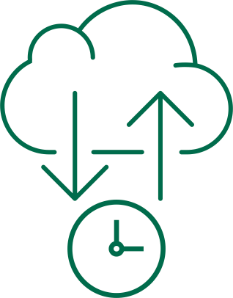 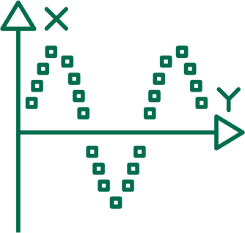 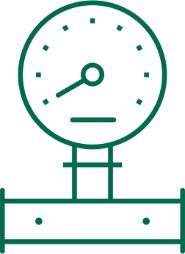 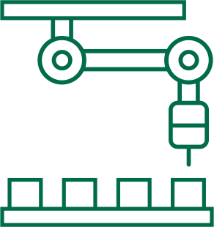 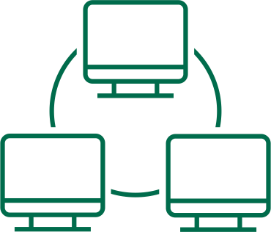 Производительность измерительных процессов
Допустимая погрешность величин
Степень автоматизации или её возможность
Рациональность номенклатуры измеряемых величин
Вид представления результатов измерений
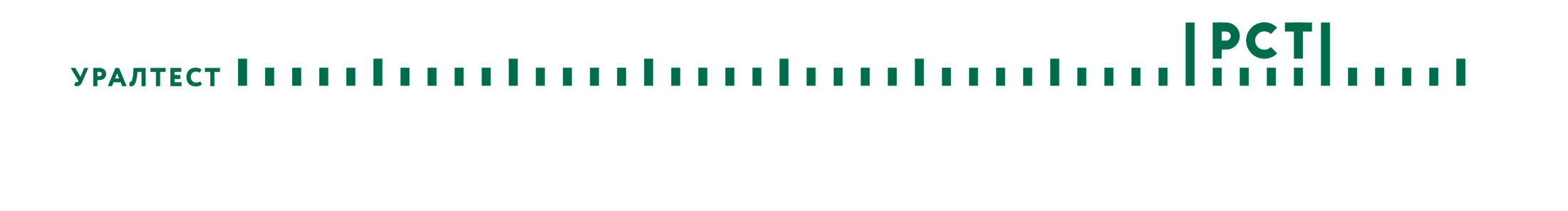 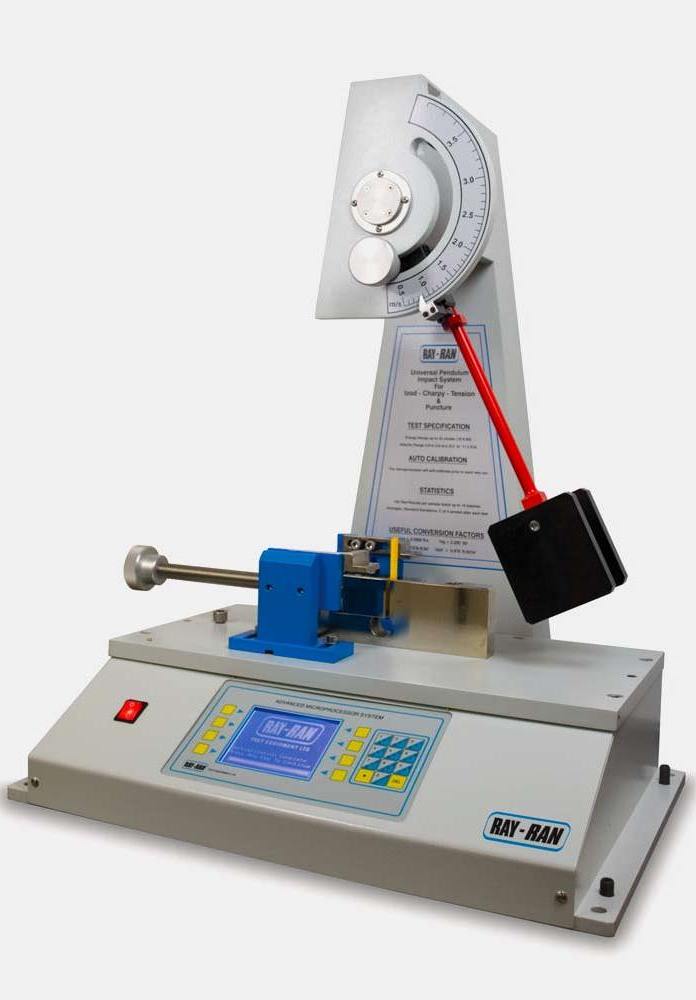 ЧТО ЕЩЁ нужно знать
Приобретать средства измерений с первичной поверкой

Приобретать средства измерений утверждённого типа
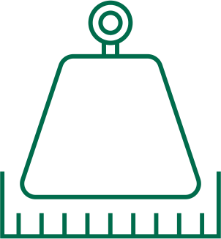 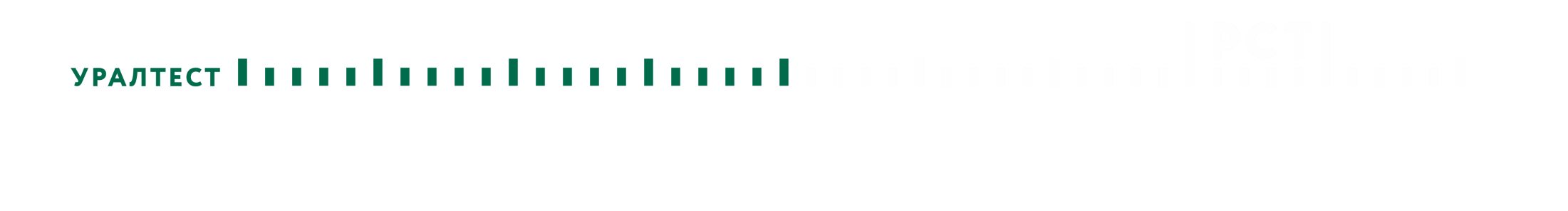 КАК УЗНАТЬ, утверждён ли тип средства измерения
Рис. 1
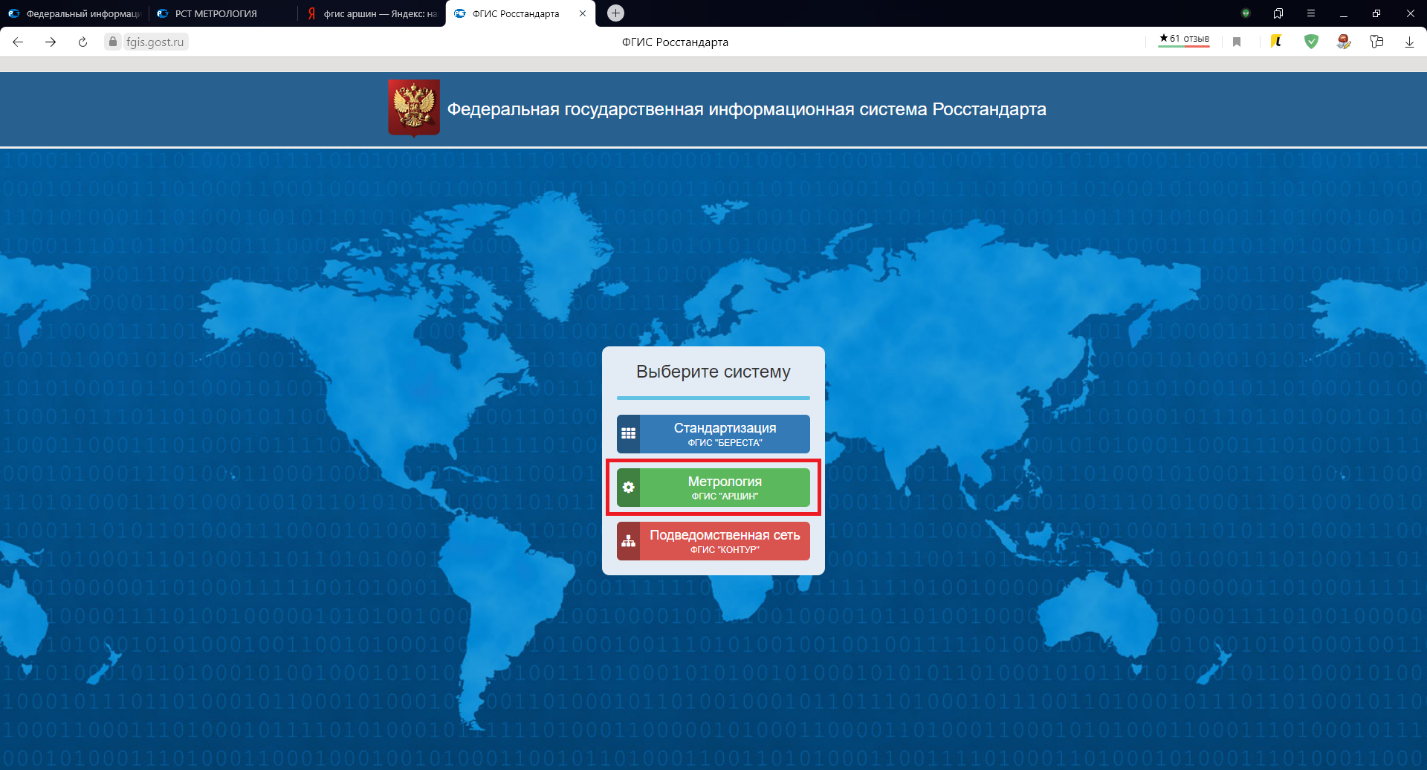 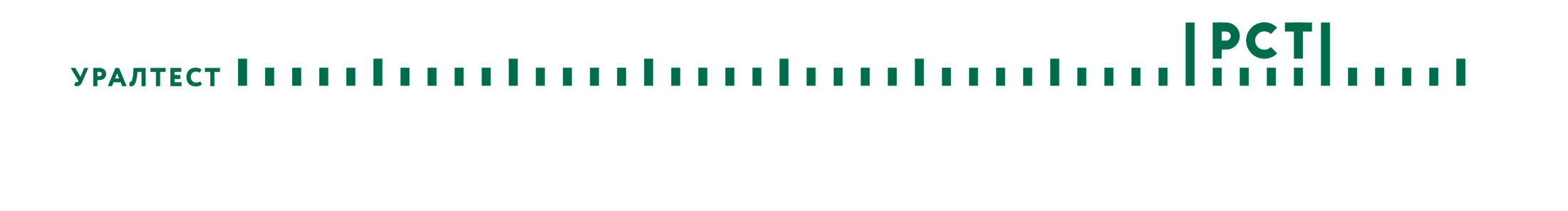 КАК УЗНАТЬ, утверждён ли тип средства измерения
Рис. 2
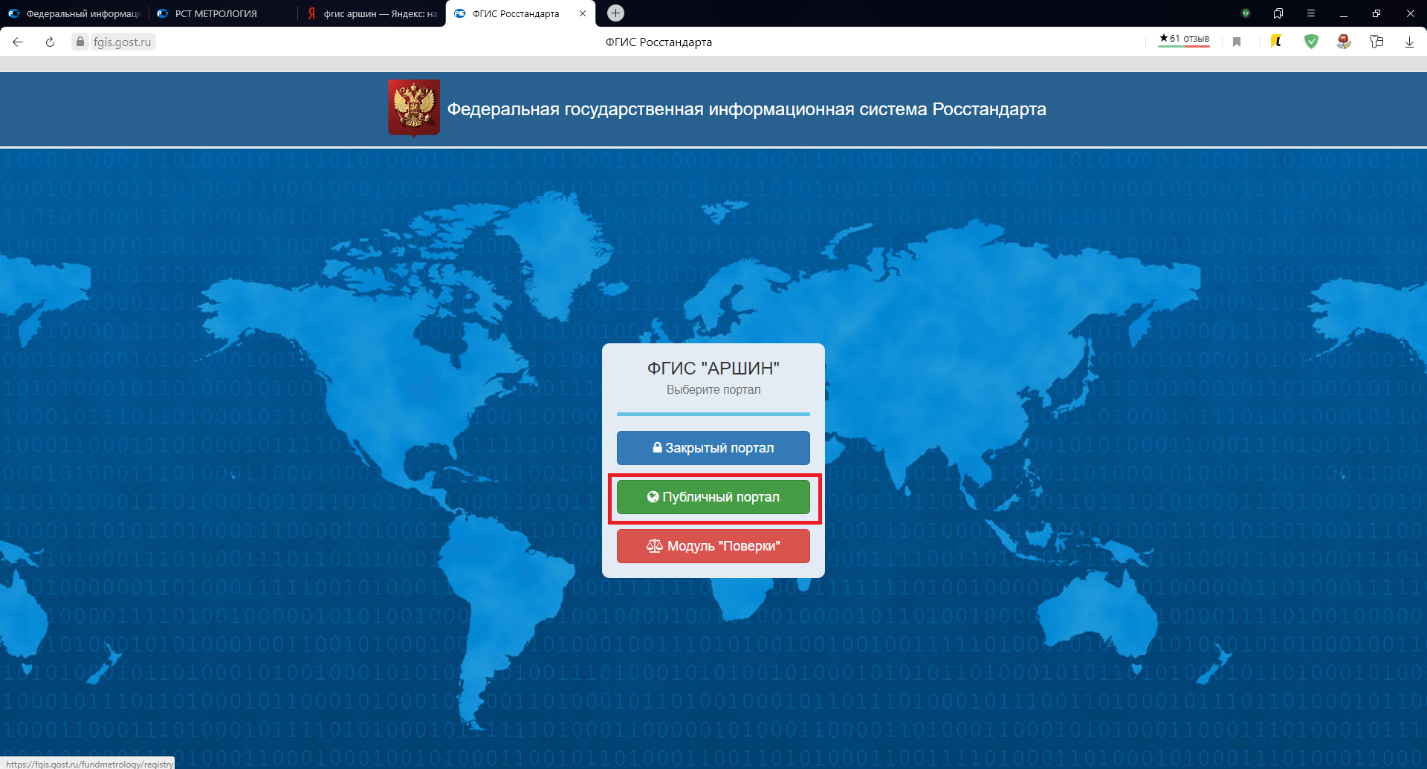 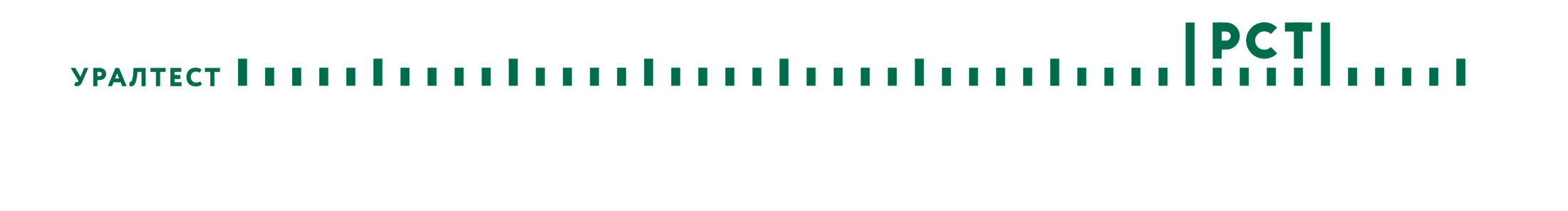 КАК УЗНАТЬ, утверждён ли тип средства измерения
Рис. 3
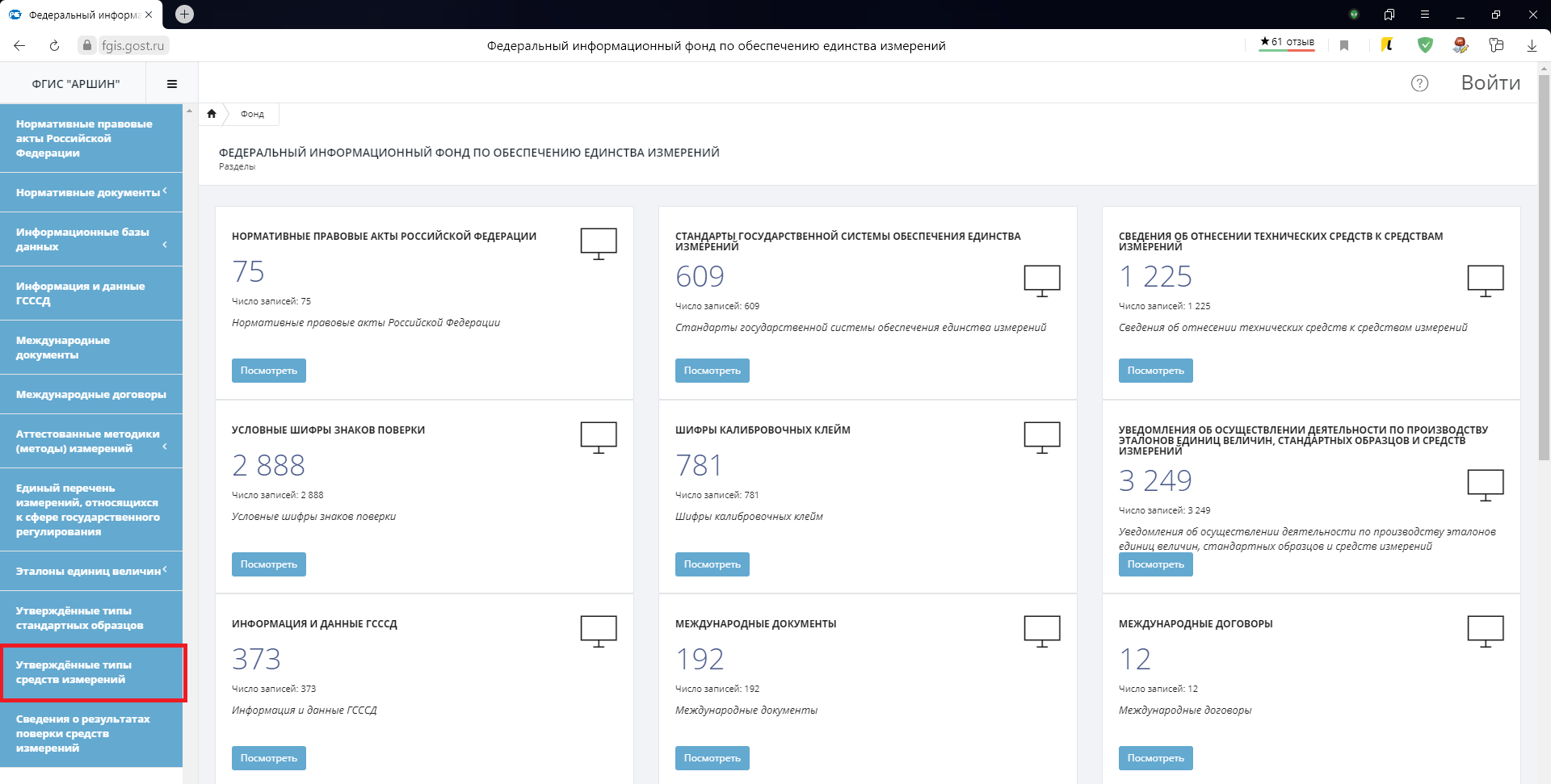 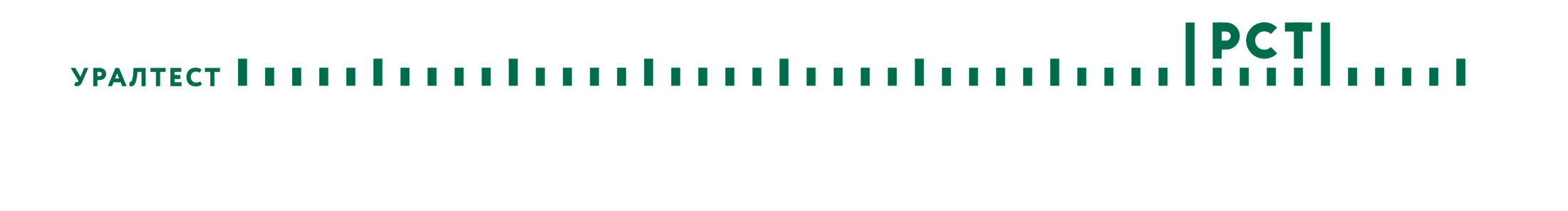 КАК УЗНАТЬ, утверждён ли тип средства измерения
Рис. 4
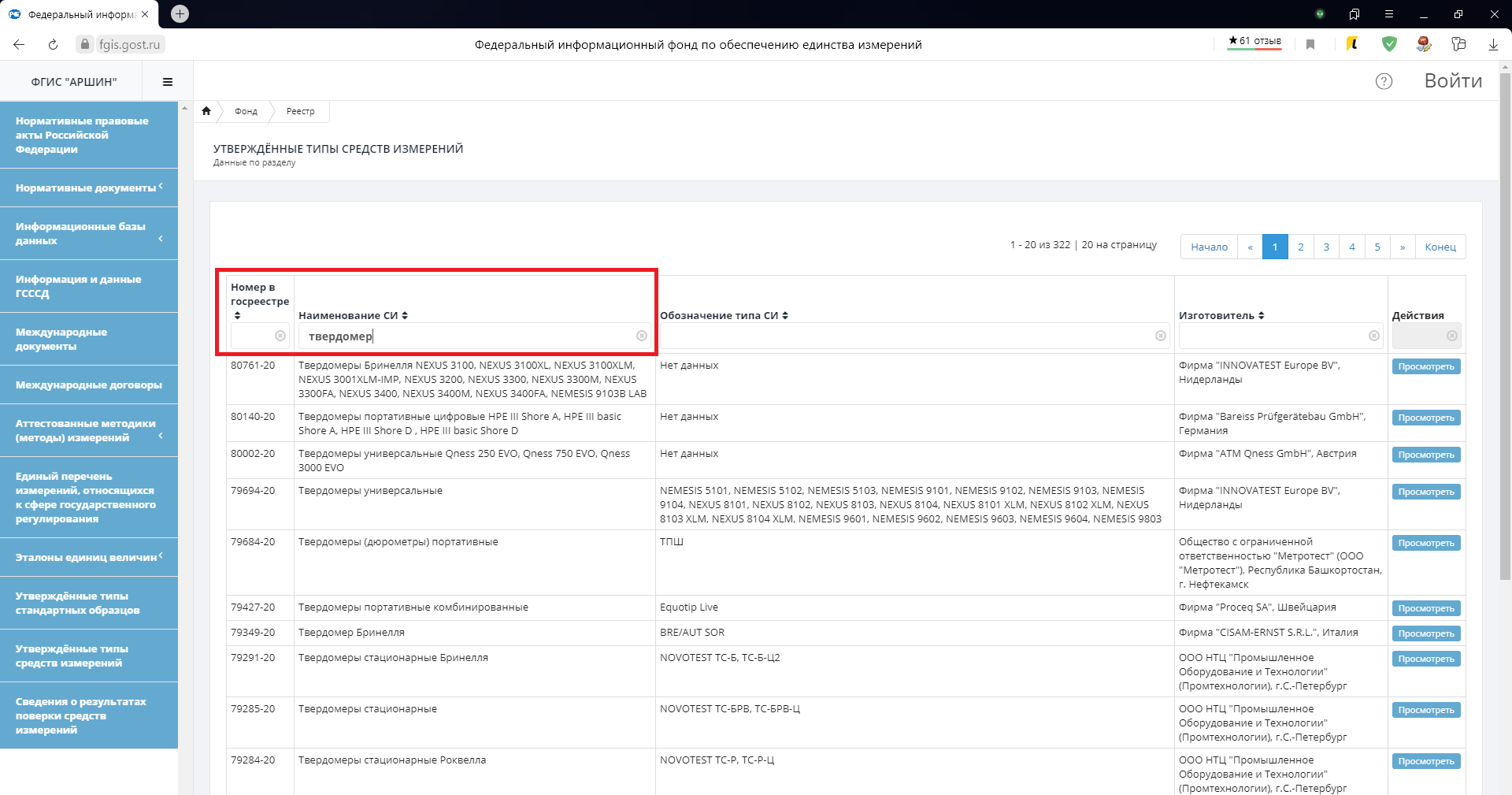 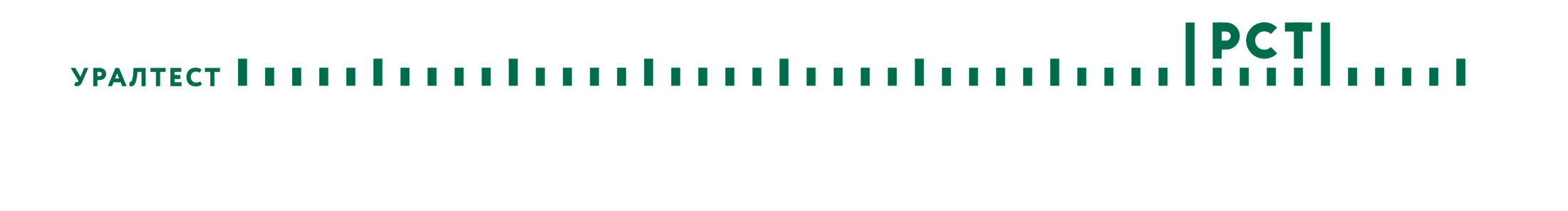 КАК УЗНАТЬ, утверждён ли тип средства измерения
Рис. 5
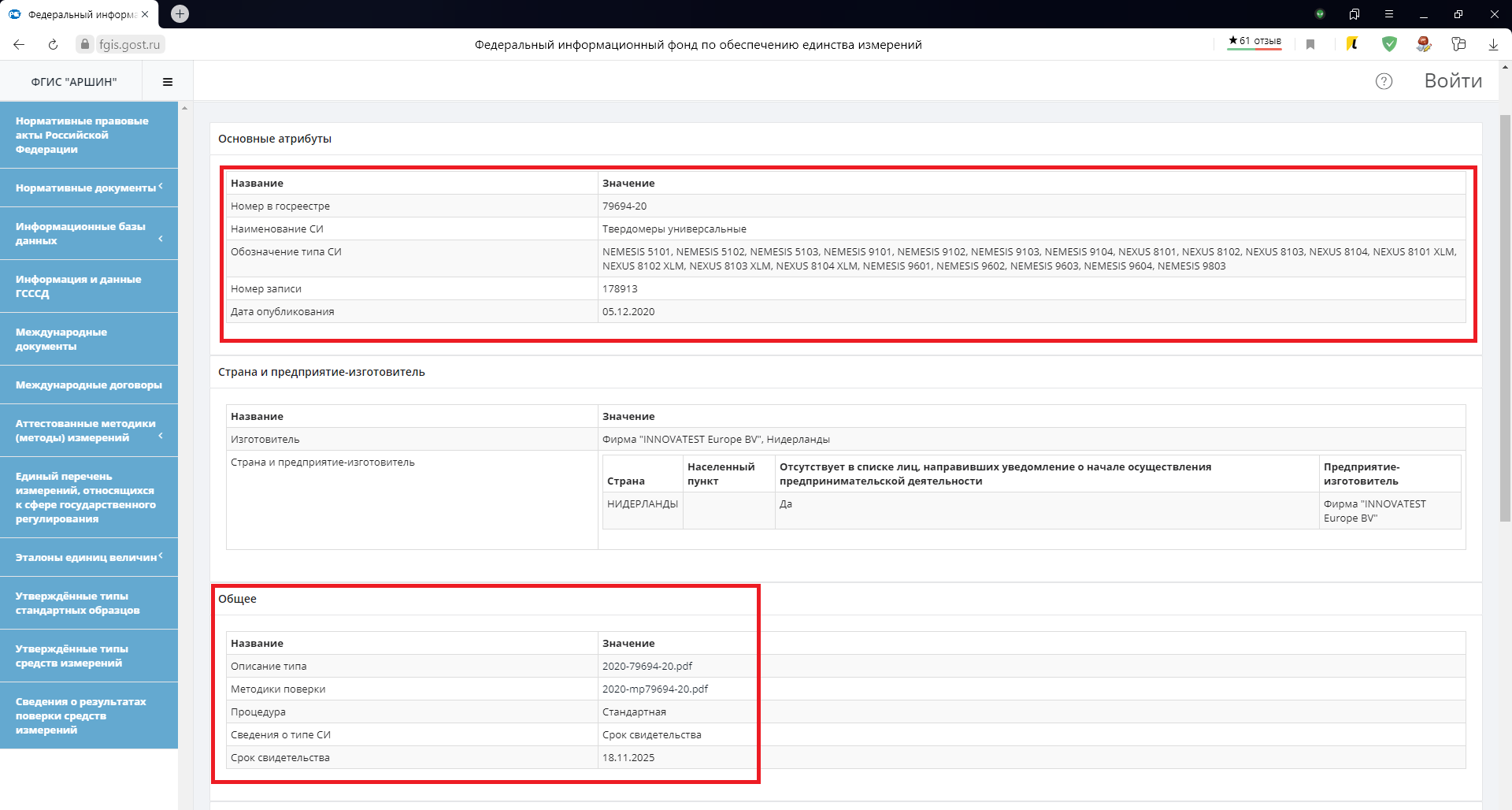 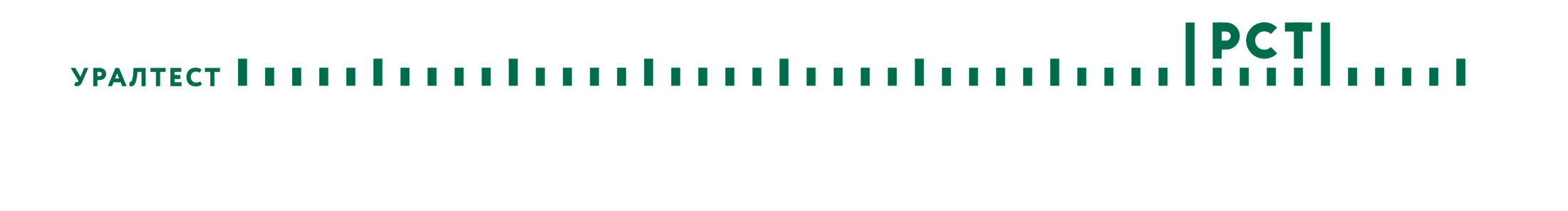 КАК УЗНАТЬ, утверждён ли тип средства измерения
Рис. 6
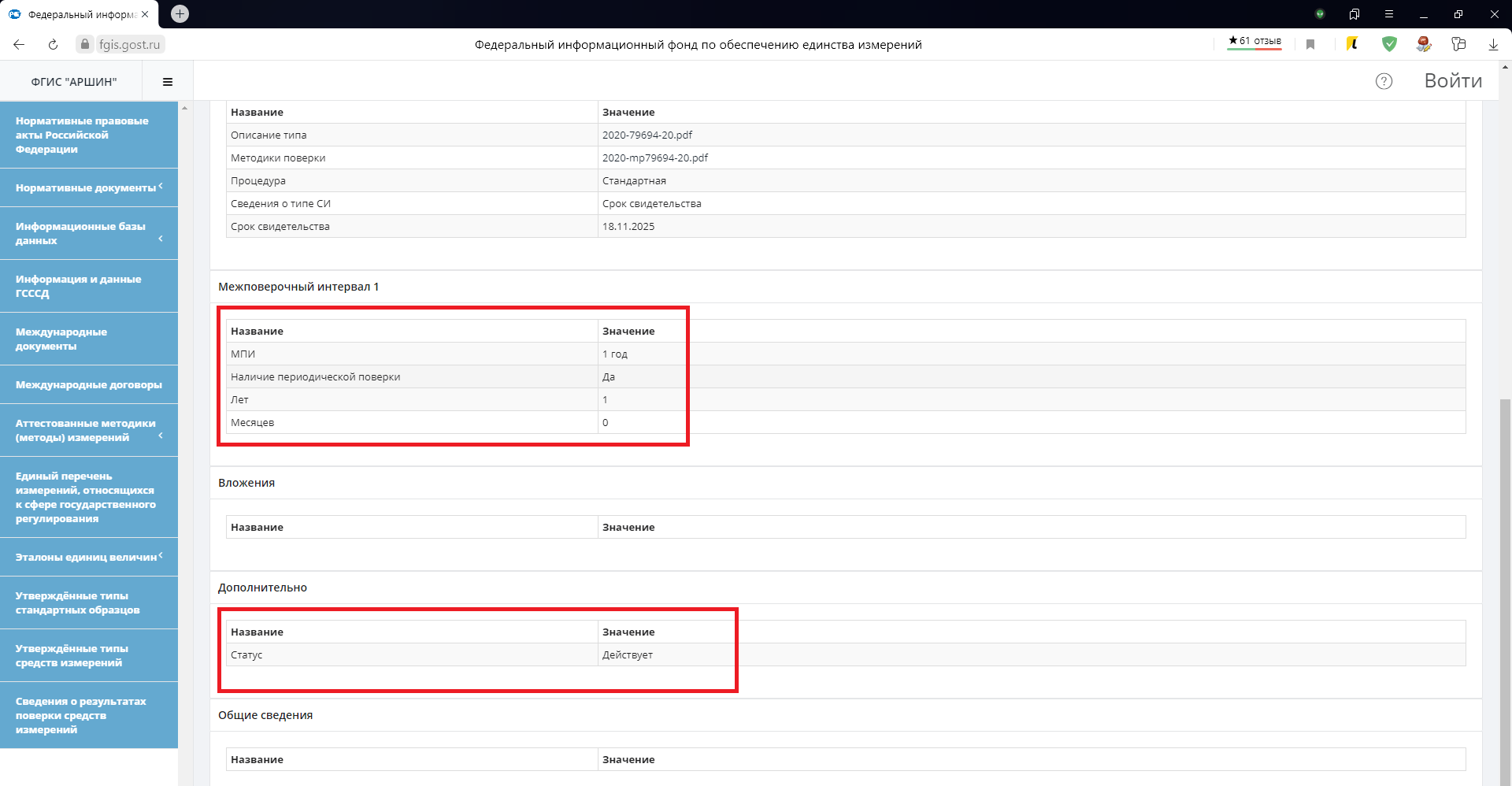 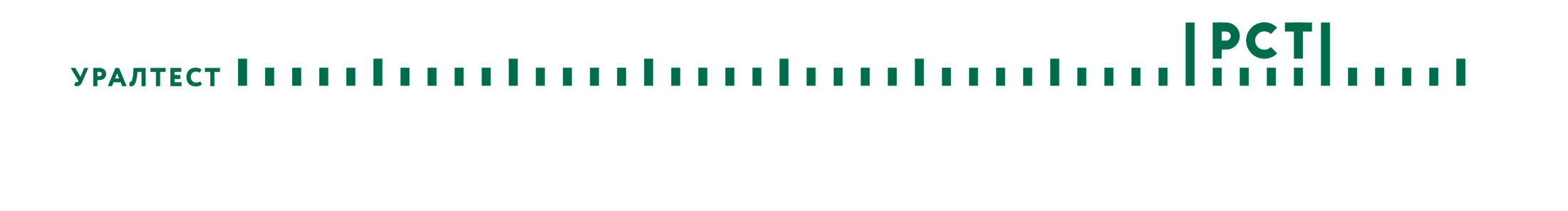 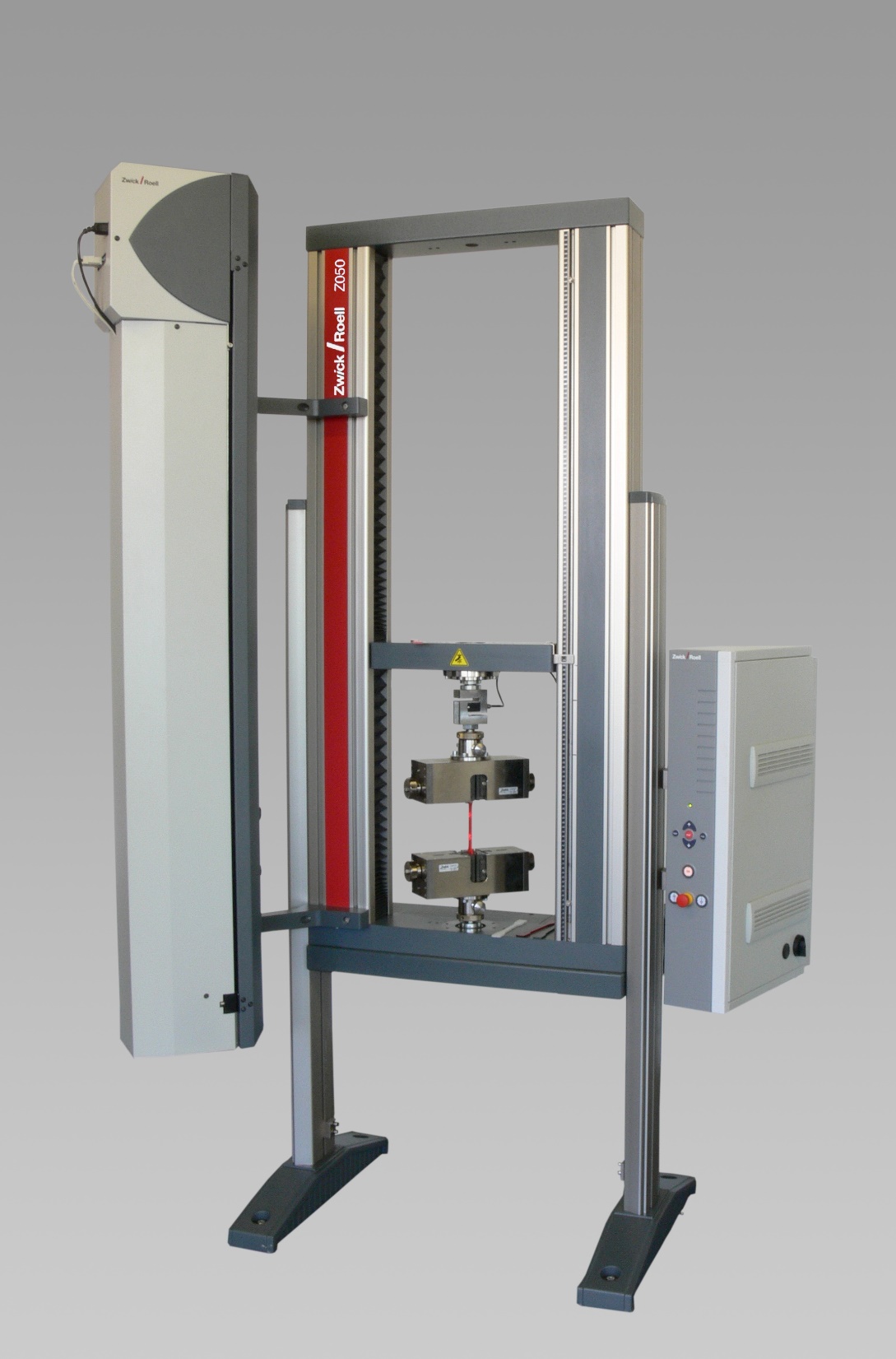 ЧТО ЕЩЁ нужно знать
Убедитесь, что приобретаемое оборудование соответствует утверждённому типу по дате производства
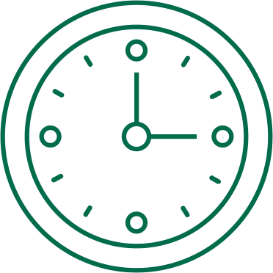 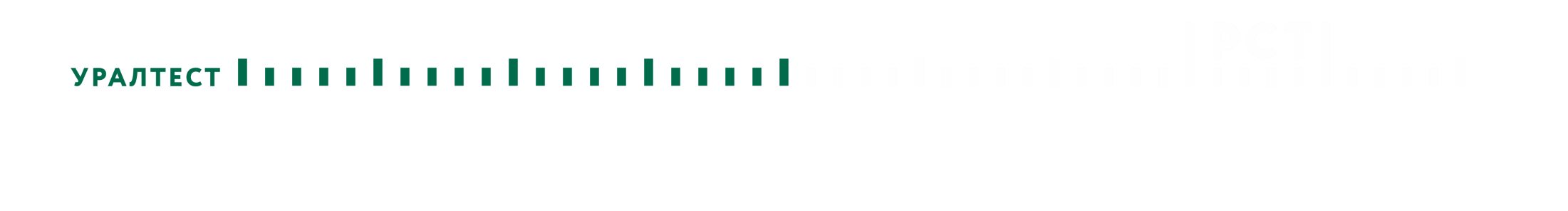 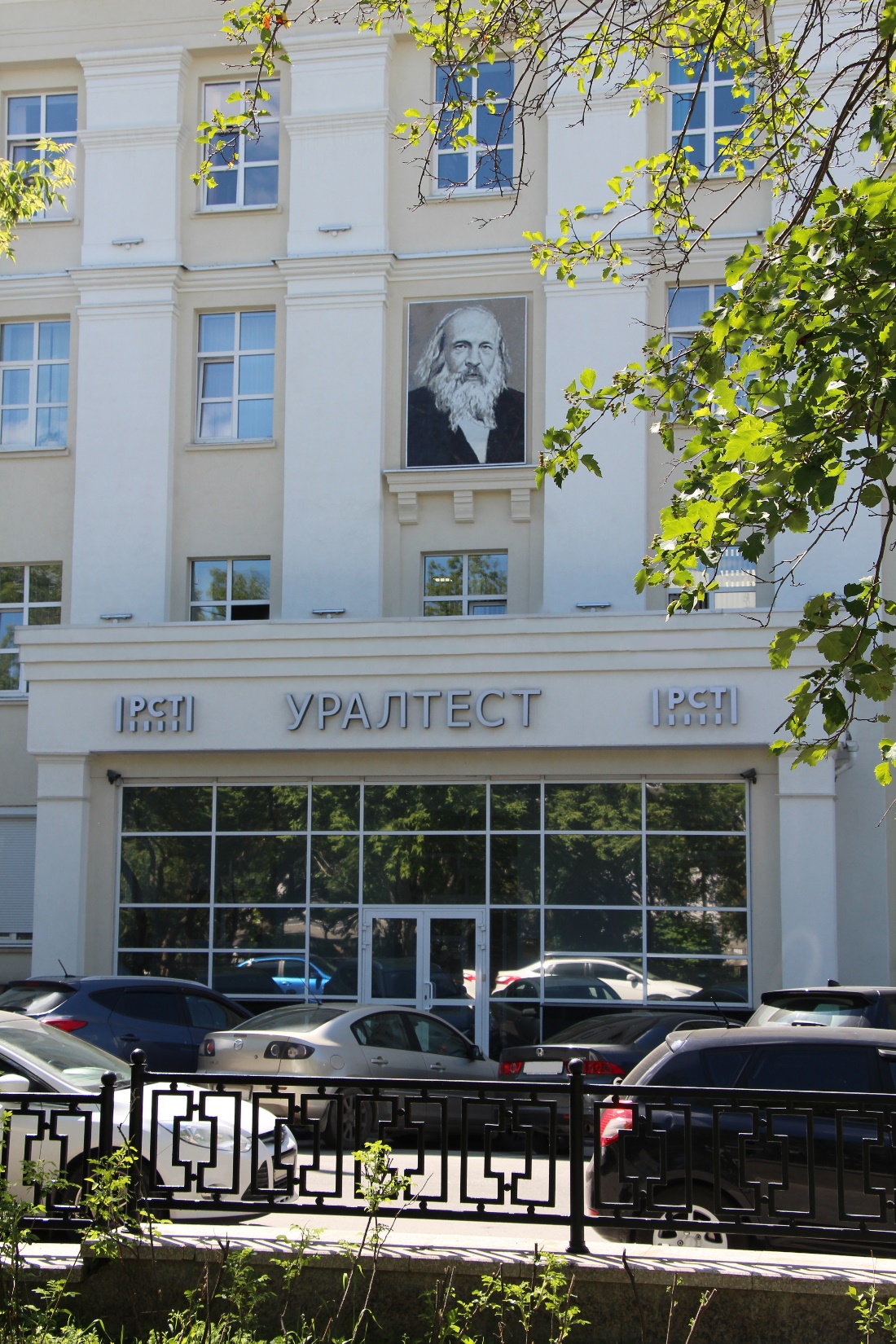 ЧТО ЕЩЁ нужно знать
Уточните, есть ли в регионе метрологическое учреждение, которое сможет проводить периодическую поверку
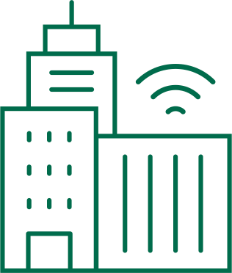 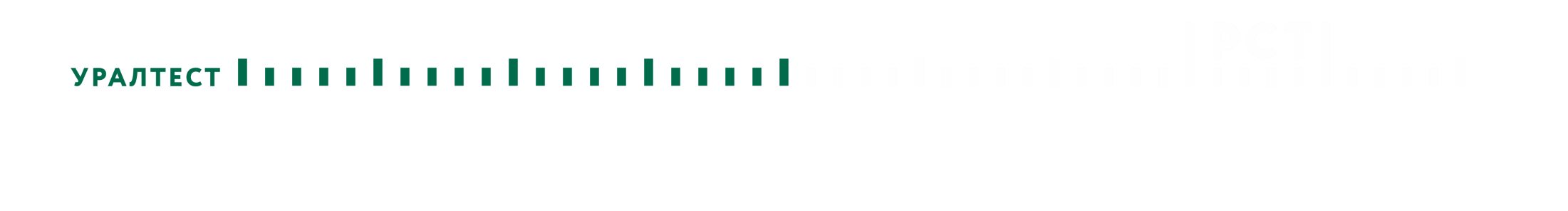 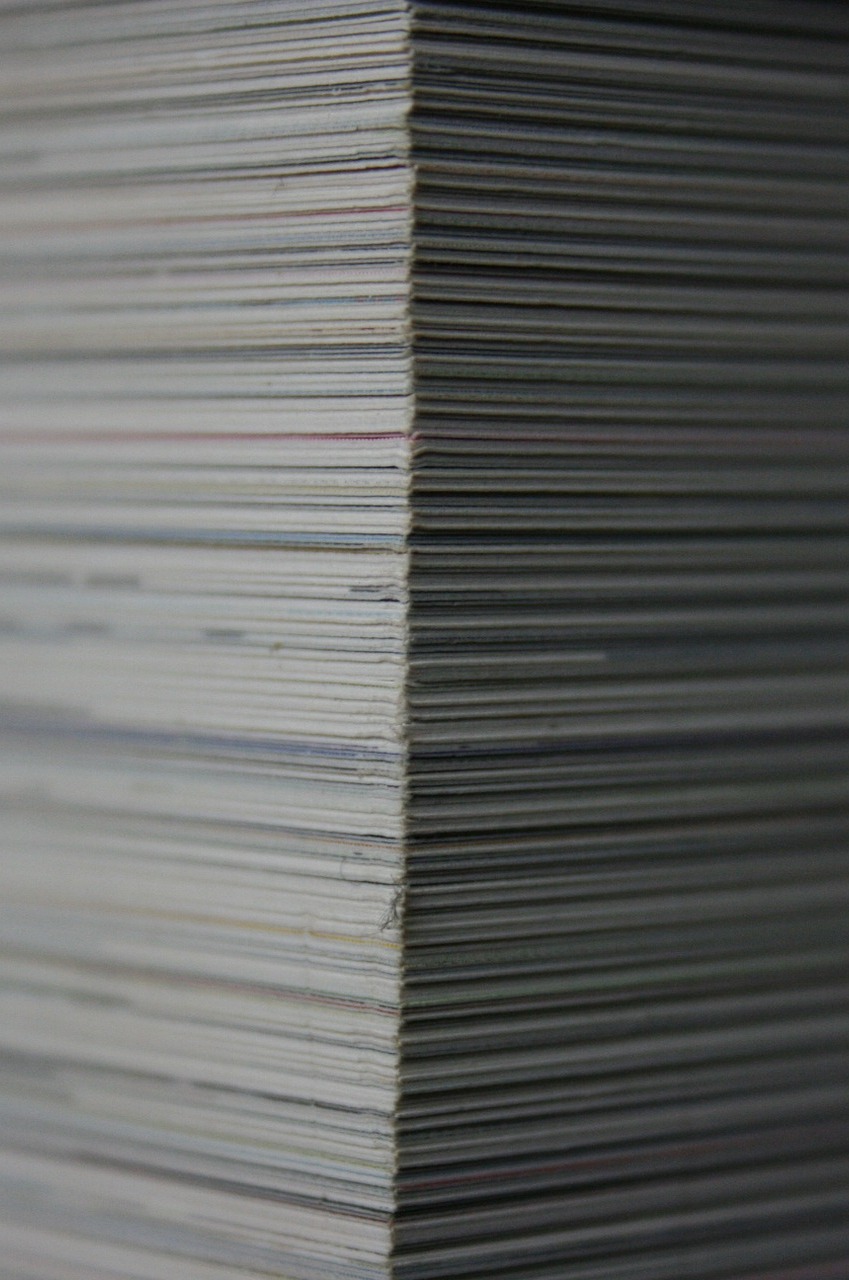 ЧТО ЕЩЁ  нужно знать
Дилер оборудования иностранного производства должен предоставить описание типа средств измерений, методику поверки и руководство по эксплуатации
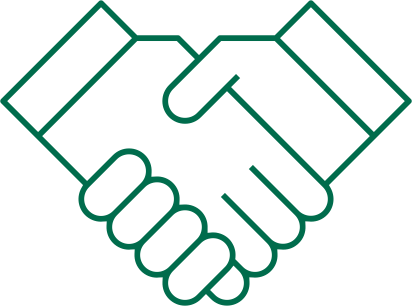 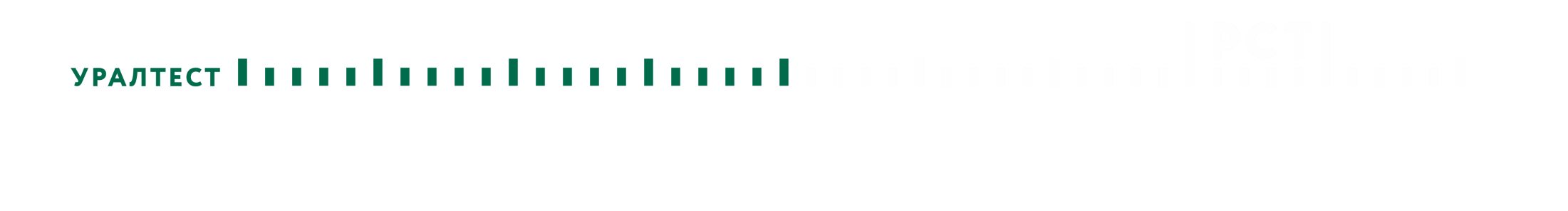 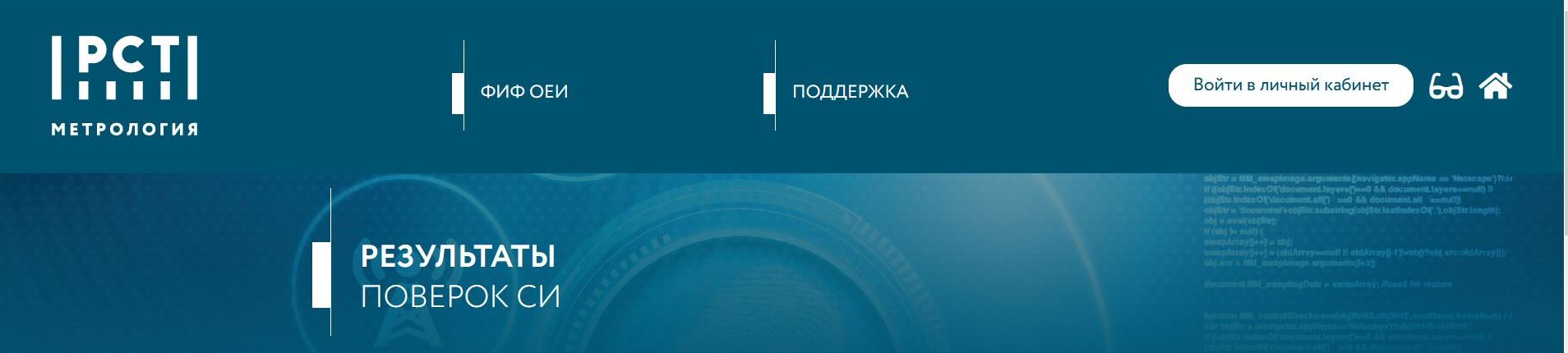 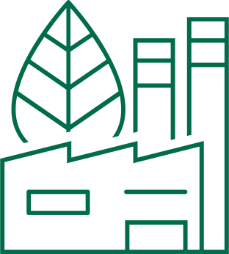 ИЗМЕНЕНИЯ в законодательстве РФ
С 24 сентября 2020 года единственным юридически значимым результатом поверки является запись в Федеральном информационном фонде по обеспечению единства измерений
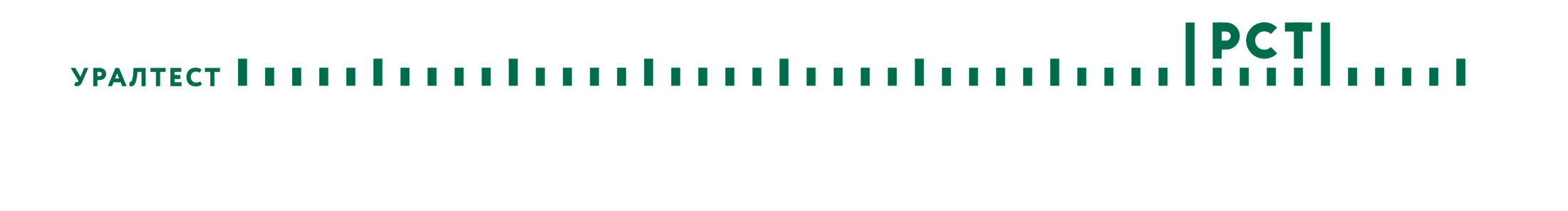 КАК УЗНАТЬ, поверено ли средство измерения
Рис. 1
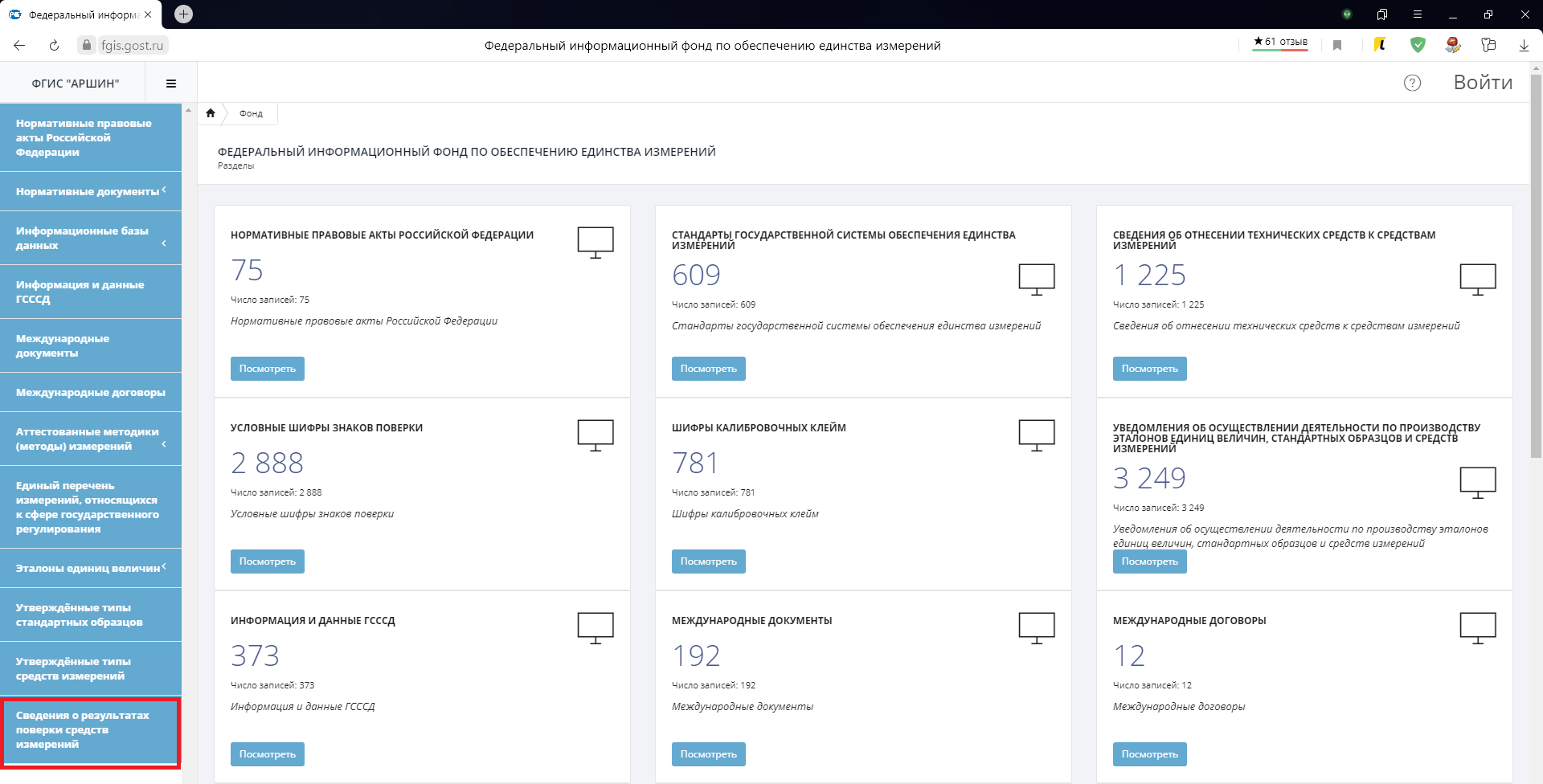 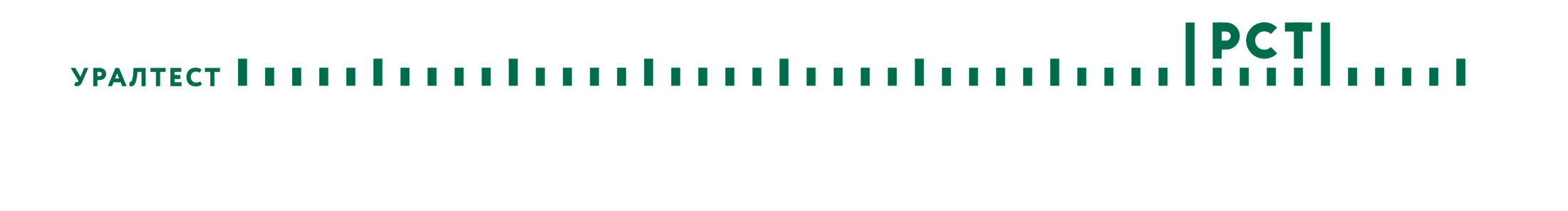 КАК УЗНАТЬ, поверено ли средство измерения
Рис. 2
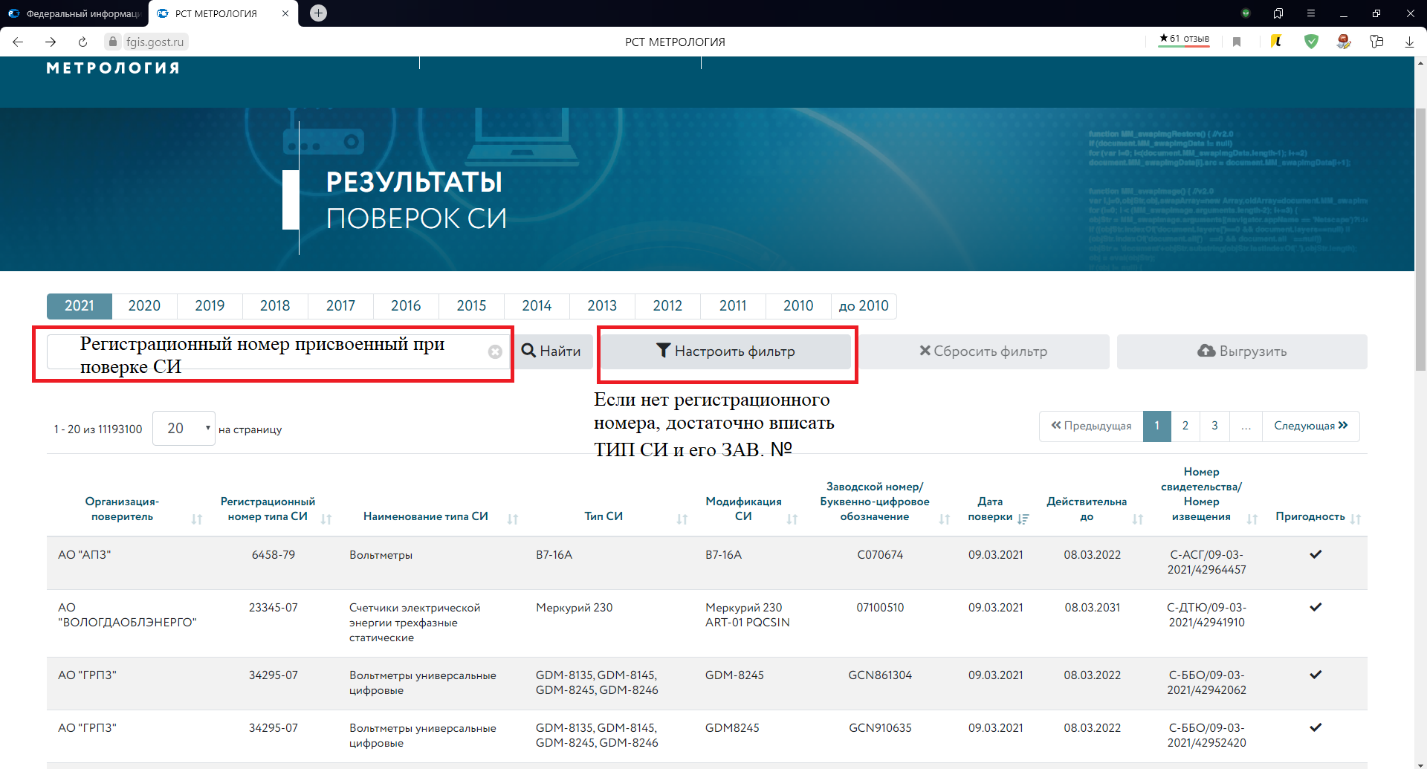 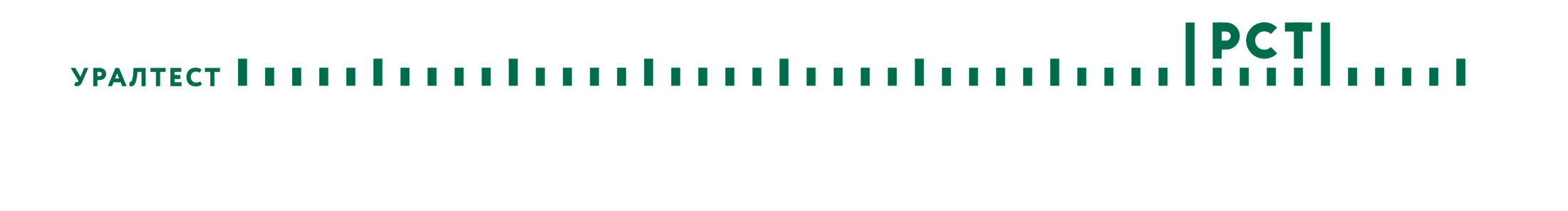 КАК УЗНАТЬ, поверено ли средство измерения
Рис. 3
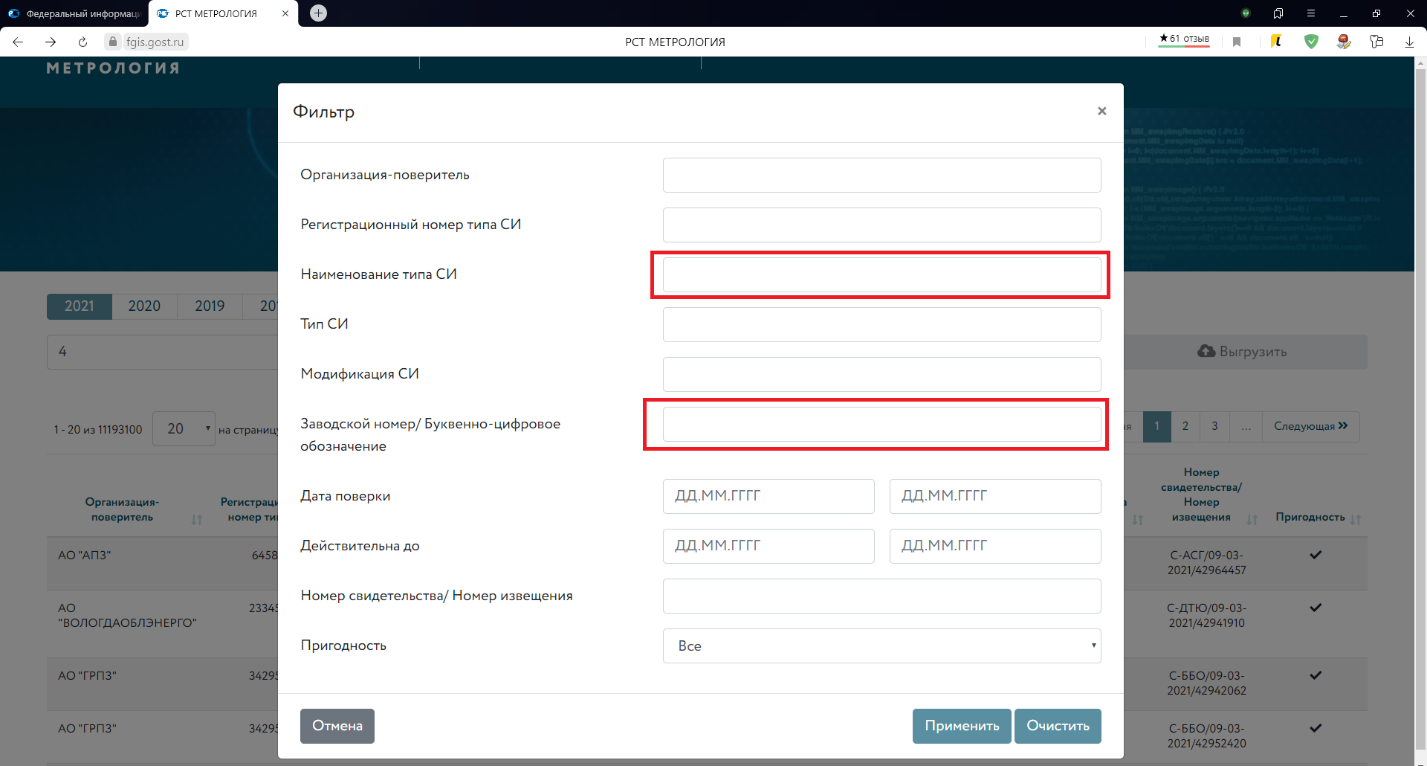 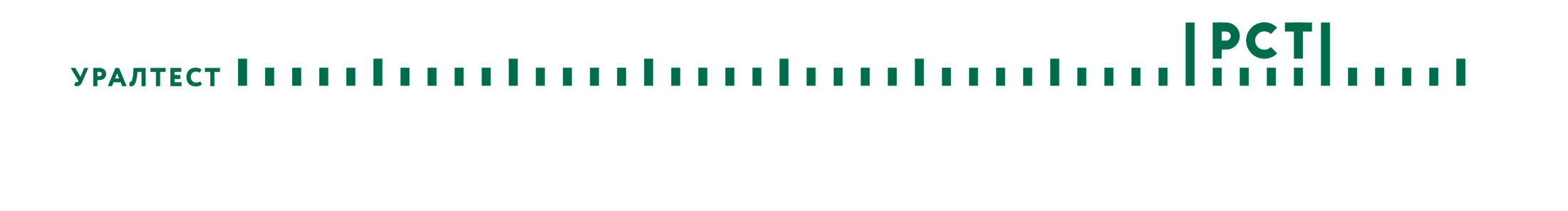 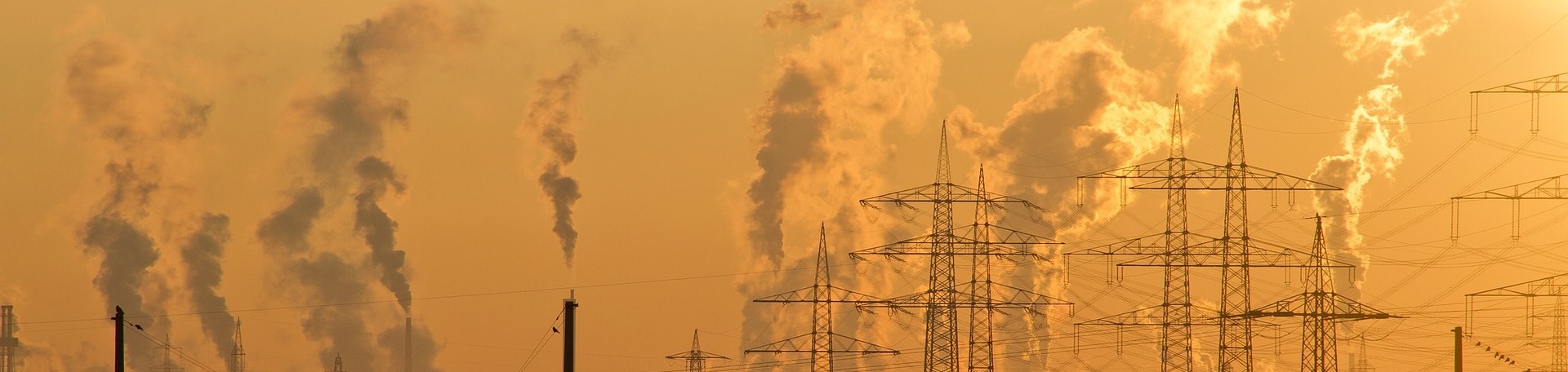 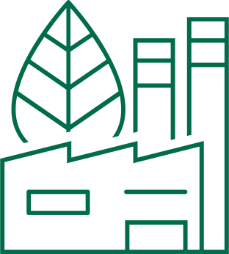 В КАКИХ СЛУЧАЯХ можно приобретать       средство измерений неутвержденного типа?
Если оборудование планируется применять НЕ в сфере госрегулирования;

Если есть возможность проходить калибровку на территории РФ;

Если есть утверждённая методика калибровки.
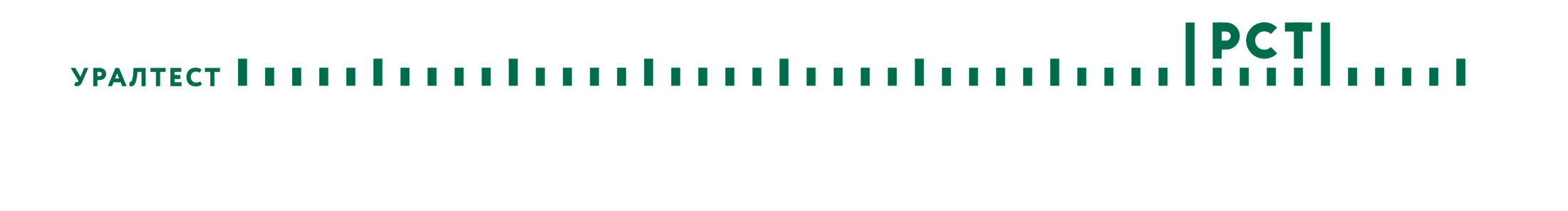 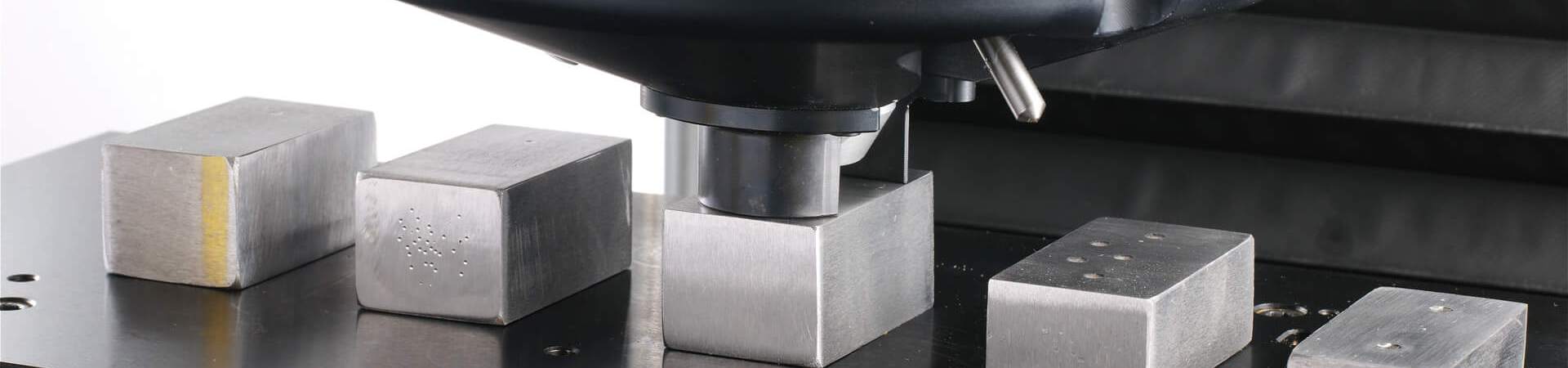 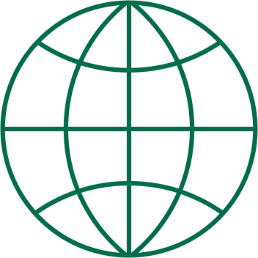 КАЛИБРОВКА по иностранным стандартам
Для поставки продукции на экспорт требуется наличие сертификата
о калибровке, в том числе и по иностранным стандартам ISO и ASTM.
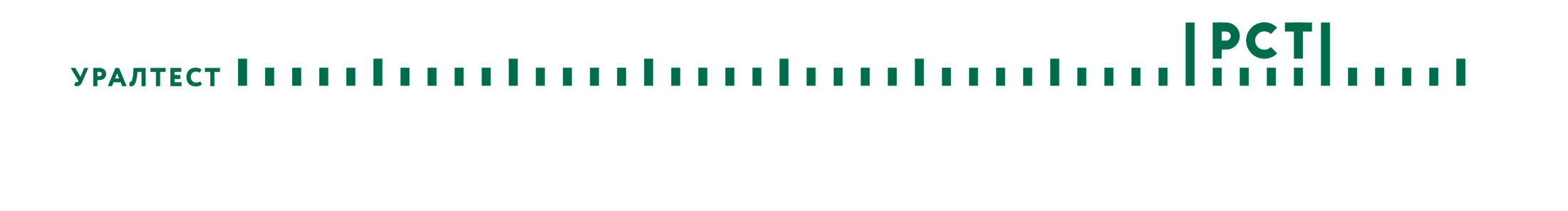 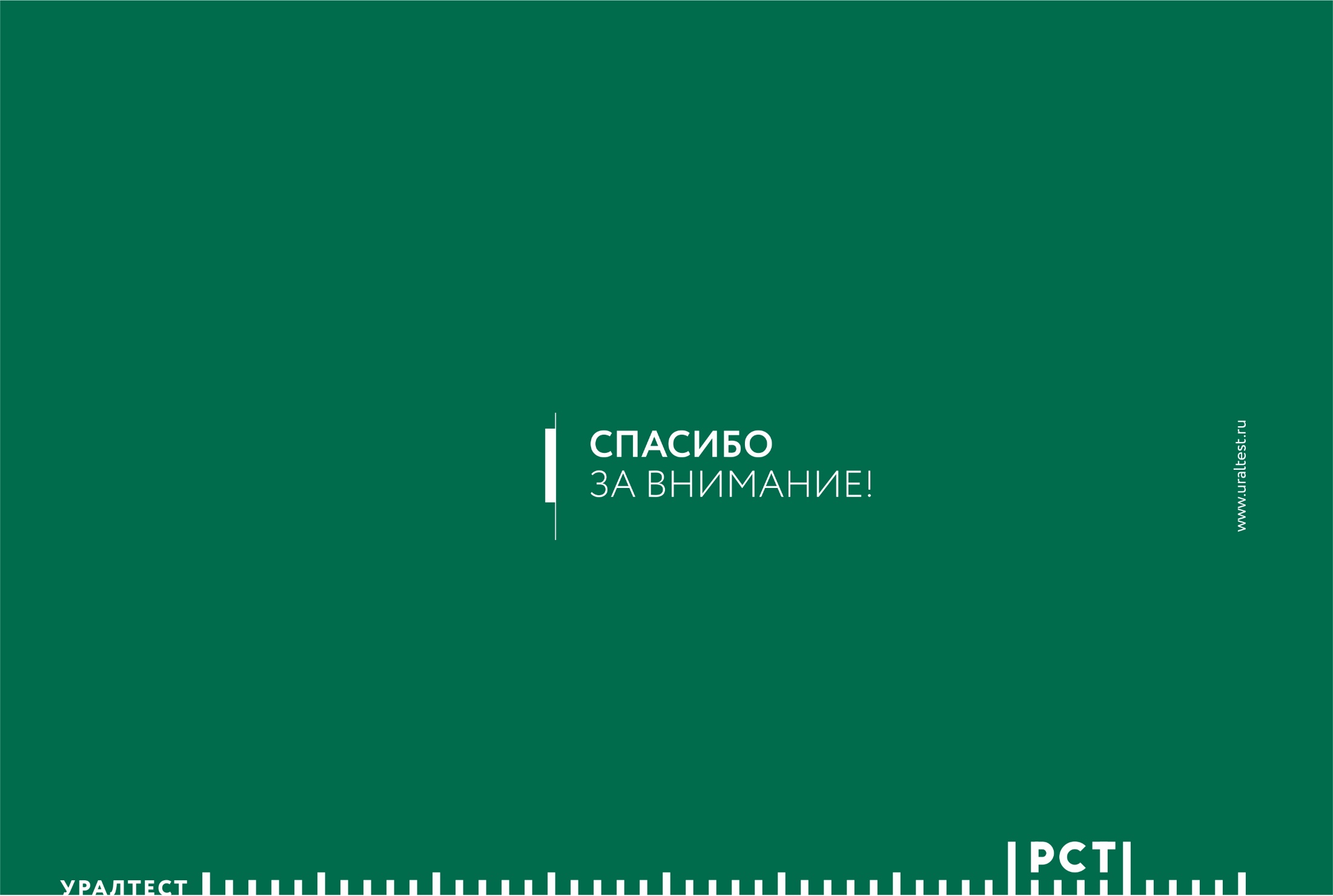